Group Meeting
2019/03/29
김지석
Supporting Structure
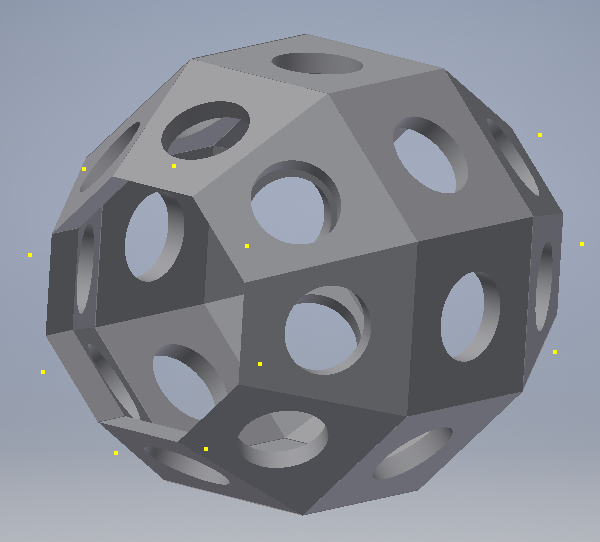 Structure Components
Middle components
Forward & Backward components
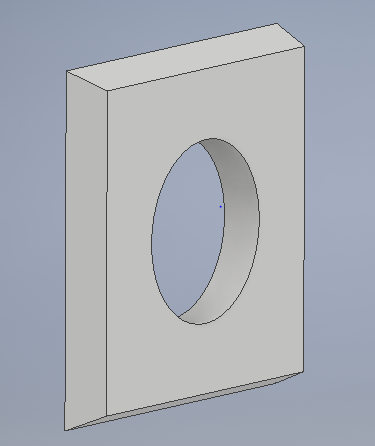 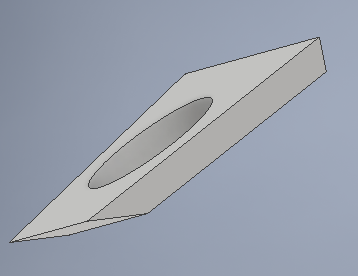 Hole diameter = 44.0 mm
Supporting Structure(Forward)
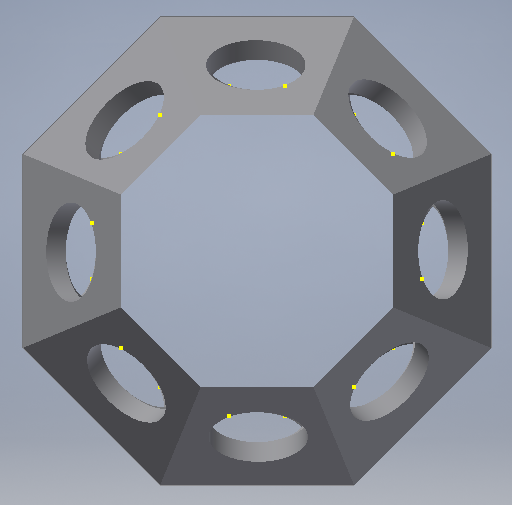 Supporting Structure(Sideway)
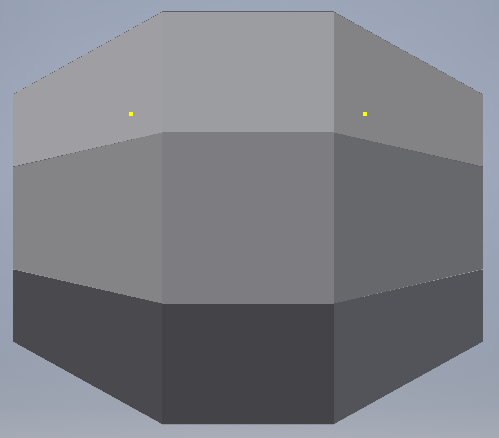 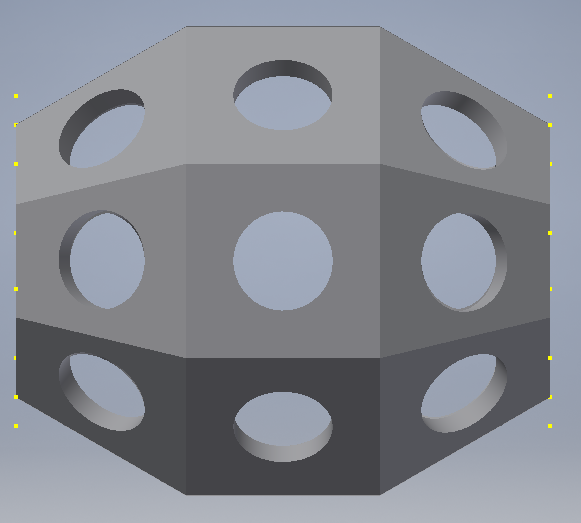